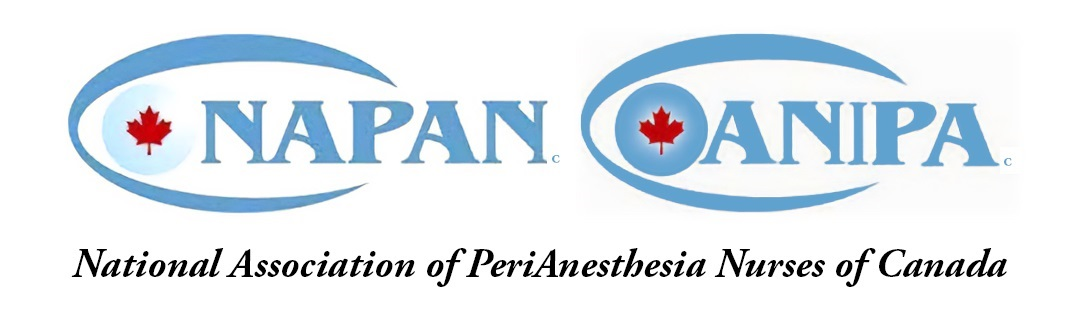 Spring Symposium and AGM, June 2024
Spring Symposium Agenda
Times are Eastern Time Zone

1100-1115: Introduction and Housekeeping Rules
1115-1200: Pediatric airway management by Melissa Boisvenue, CHEO
1200-1245: Post-Operative Cognitive Decline: The Role of pEEG by Alison Cunningham, Medtronic
1245-1315: CPAN PeriAnesthesia Certification 
1315-1400: GLP-1’s: Ally or Enemy? by Annie Garon-Mailer, The Ottawa Hospital
1400-1500: AGM
NAPANc Spring Symposium and AGM, June 2024
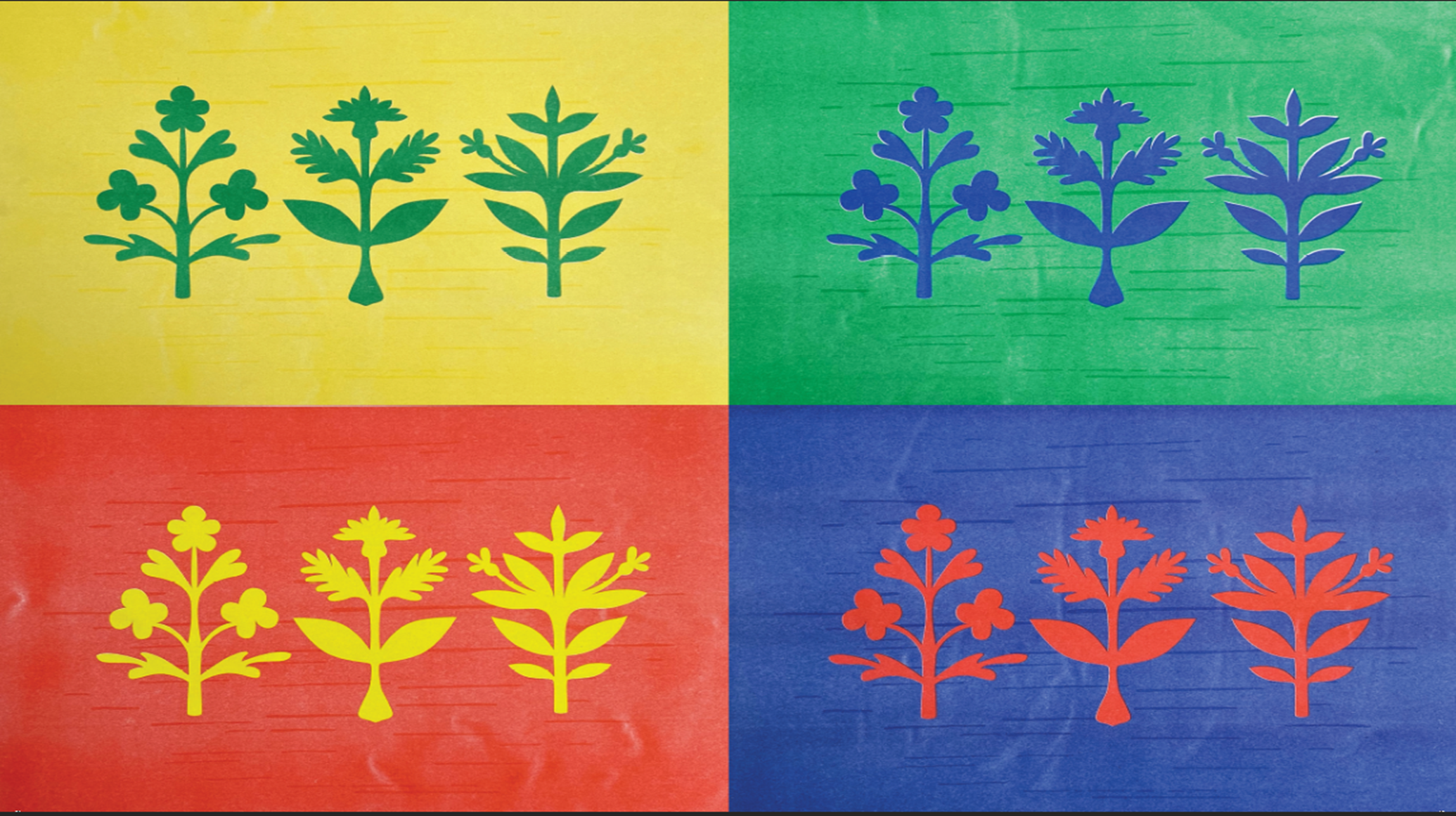 NAPANc Spring Symposium and AGM, June 2024
[Speaker Notes: NAPANc acknowledges it is located upon the traditional and unceded territory of the Algonquin Anishinaabe people. We have the privilege and responsibility to serve First Nations, Métis and Inuit of many backgrounds and from many treaty lands and to demonstrate respect for Indigenous people’s contributions and culture. We also acknowledge traditional knowledge and healing developed over countless generations.]
Key messages before we get started...
Get comfortable, find a quiet and comfortable place to listen actively and engage in this learning event.
Technical Reminders
If you have connection issues or get disconnected, use the same link to log back in.
Please keep your mic and camera off during the presentations
Please refrain from asking questions during the presentations. You will be able to ask questions at the end of the presentations if time permits
Evaluations at the end of the day
Link will be shared in the chat
CE certificate will be sent via email
NAPANc Spring Symposium and AGM, June 2024
How do I participate?
Use the chat box to enter your questions/comments – Questions will be answered at the end of presentation as time permits.


Type your message within the text field and press the Send button
NAPANc Spring Symposium and AGM, June 2024
How do I participate?
Share your reactions


Raise your hand
NAPANc Spring Symposium and AGM, June 2024
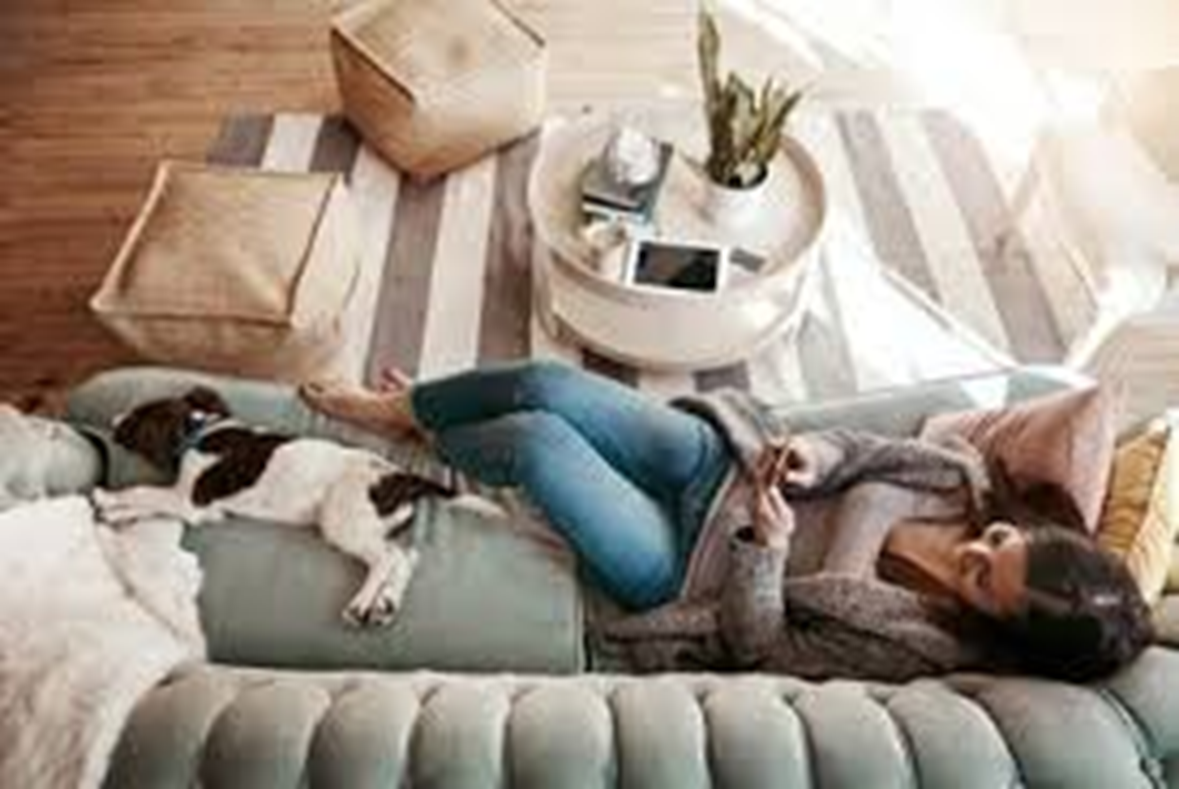 Sit back, relax and enjoy the day!!
NAPANc Spring Symposium and AGM, June 2024
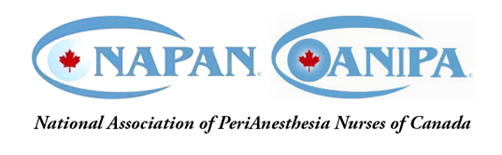 Virtual Annual General Meeting
June 15th, 2024
Annual General Meeting Agenda
Call to Order
Welcome 
Roll call
Introduction of the board
Introduction of the Parliamentarian/Scrutineers
Approval of the Agenda
Approval of the Minutes of May 13th, 2023
Business arising from minutes
Financial Report
Treasurer’s Report                                                                                                   Lara Peiffer
Proposed Budget
NAPANc Spring Symposium and AGM, June 2024
Annual General Meeting Agenda
6. President’s Report                                                                                                            Tanya Lachapelle
7. Provincial Annual Reports                                                                                               Tanya Lachapelle
8. ICPAN Report                                                                                                                      Rhonda Winter
9. NAPANc Website                                                                                                                Lorna Jensen
10. Social Media Updates                                                                                                     Stephanie Finelli
11. Standards Update                                                                                                            Laura McNulty
12. Constitution & Bylaws                                                                                                    Tanya Lachapelle
13. Nominations:
President-elect
Treasurer
Treasurer-elect
Secretary-elect
14. New Business
National Conference 2025
Continuous Education
Draw
15. Adjournment
NAPANc Spring Symposium and AGM, June 2024
NAPANc Executive Board of Directors, 2024
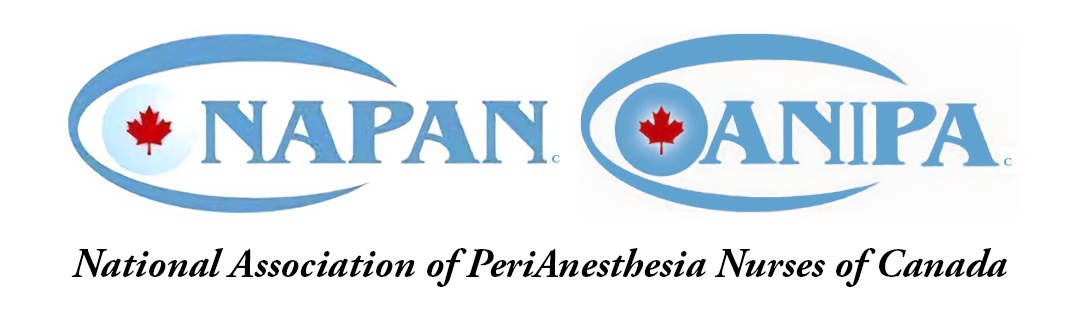 NAPANc Spring Symposium and AGM, June 2024
NAPANc Board of Directors, Provincial/Jurisdictional Representatives, 2024
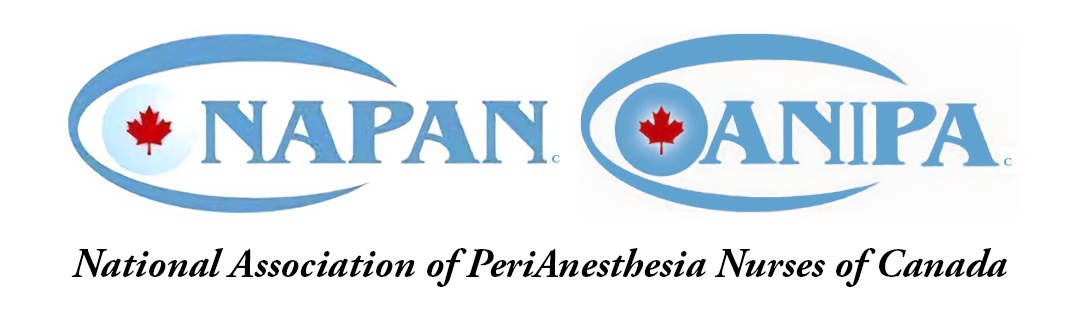 NAPANc Spring Symposium and AGM, June 2024
NAPANc Board of Directors
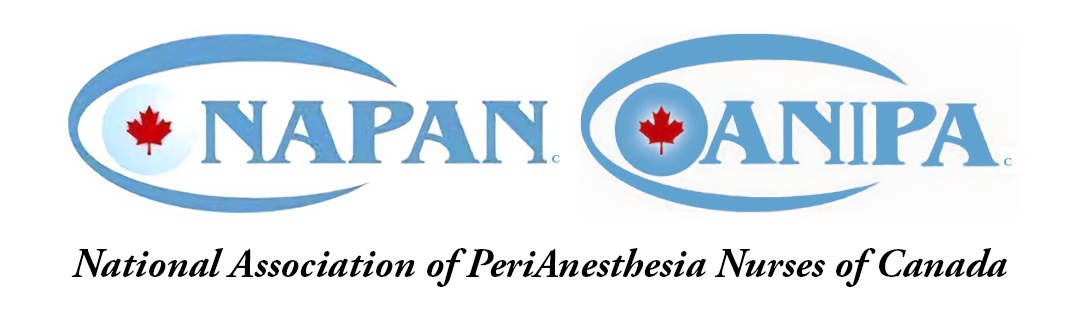 NAPANc Spring Symposium and AGM, June 2024
NAPANc Financial Report
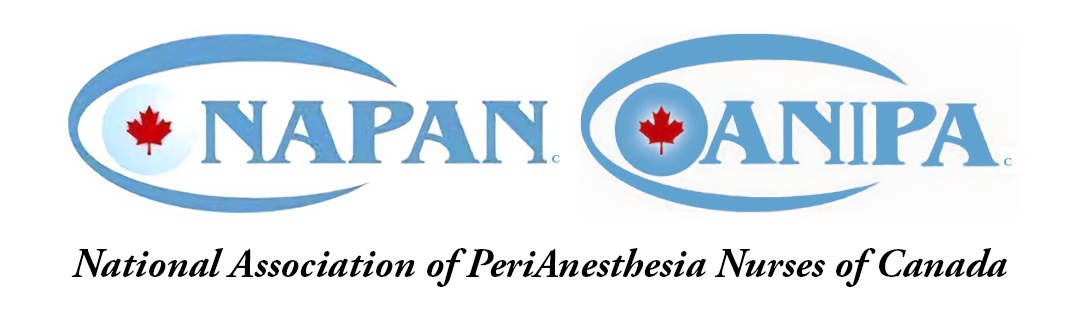 NAPANc Spring Symposium and AGM, June 2024
President’s Report
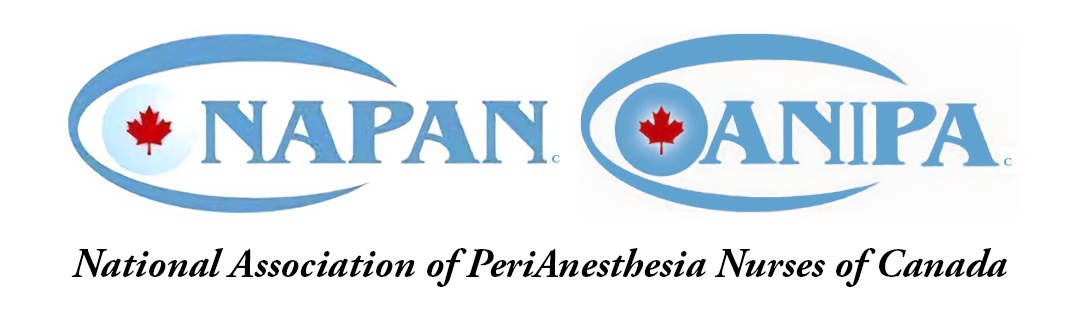 NAPANc Spring Symposium and AGM, June 2024
Provincial Annual Reports
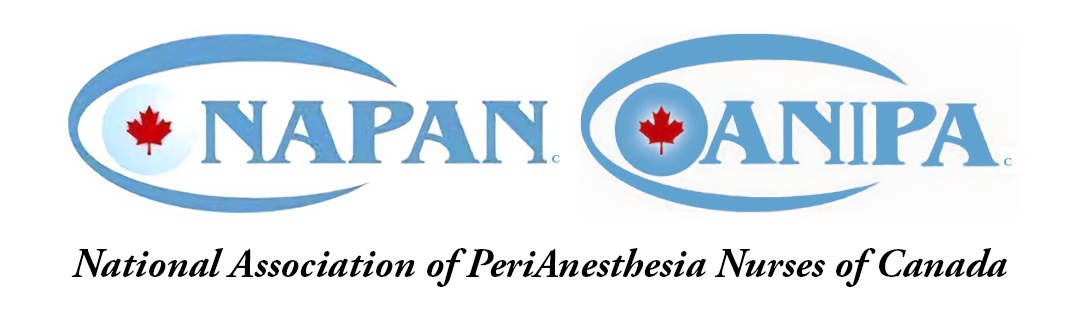 NAPANc Spring Symposium and AGM, June 2024
ICPAN/GAC Report
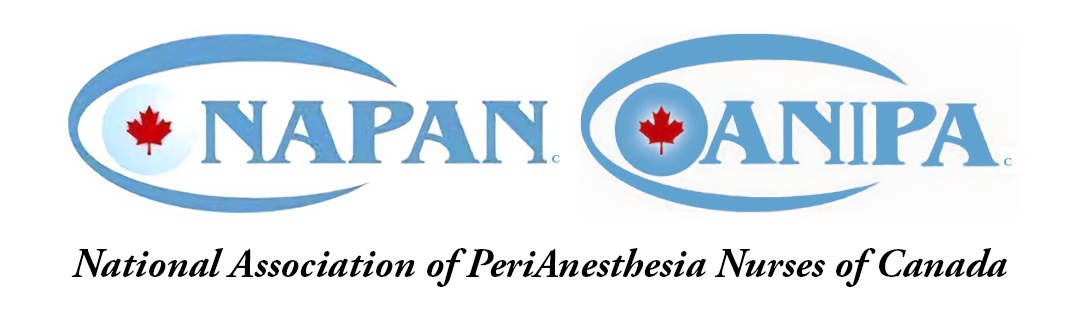 NAPANc Spring Symposium and AGM, June 2024
NAPANc Website
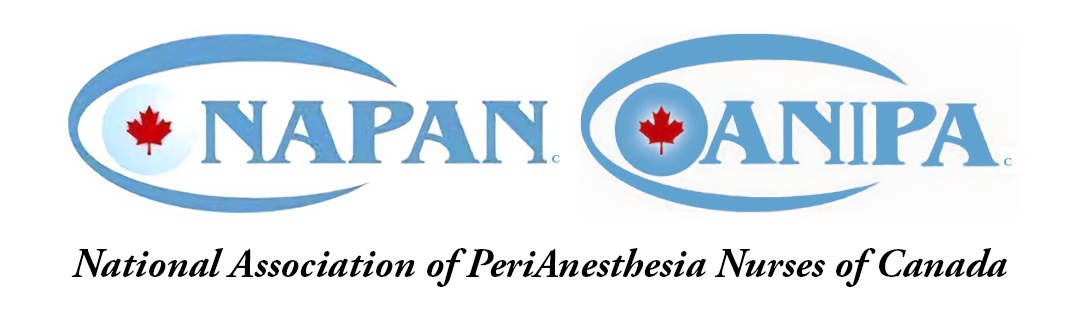 NAPANc Spring Symposium and AGM, June 2024
Social Media Updates
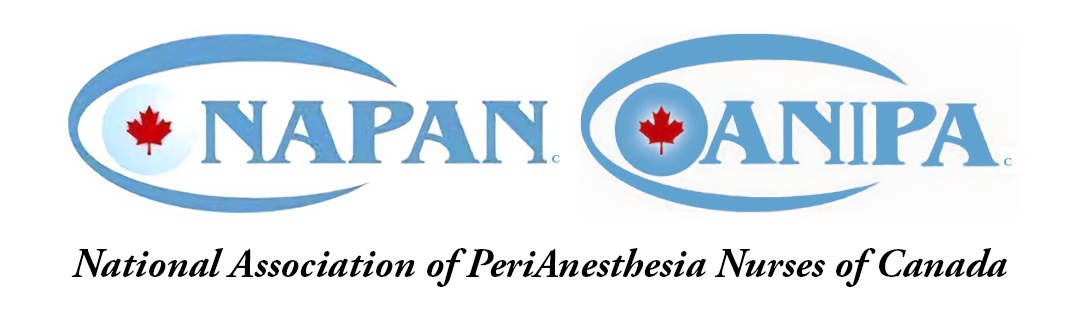 NAPANc Spring Symposium and AGM, June 2024
Standards Update
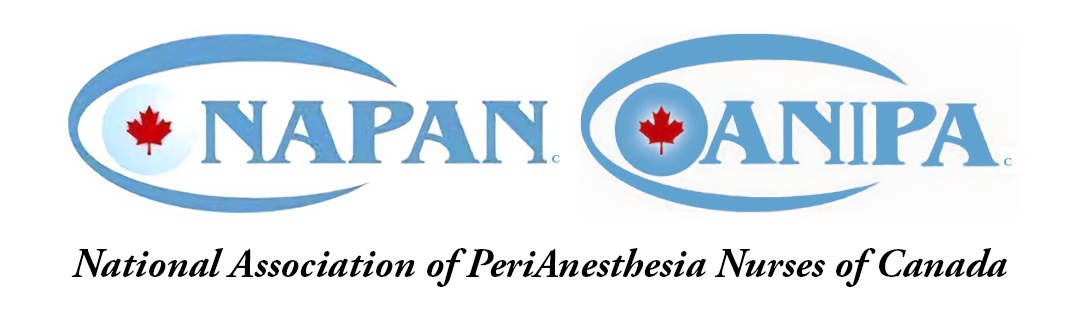 NAPANc Spring Symposium and AGM, June 2024
Constitution & Bylaws
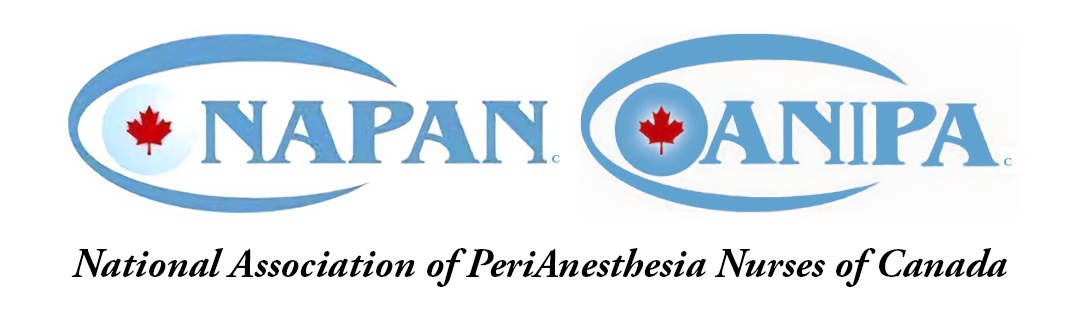 Revised C&B voted and approved at the 2023 AGM
Updated copy will be available on napanc.ca
NAPANc Spring Symposium and AGM, June 2024
Nominations
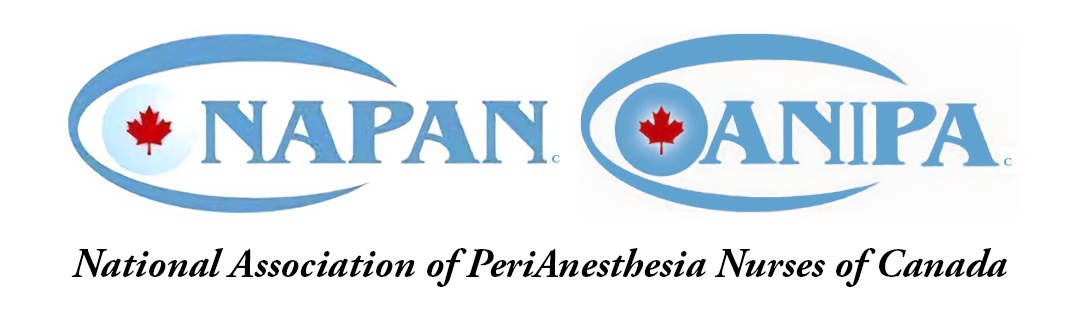 NAPANc Spring Symposium and AGM, June 2024
New Business
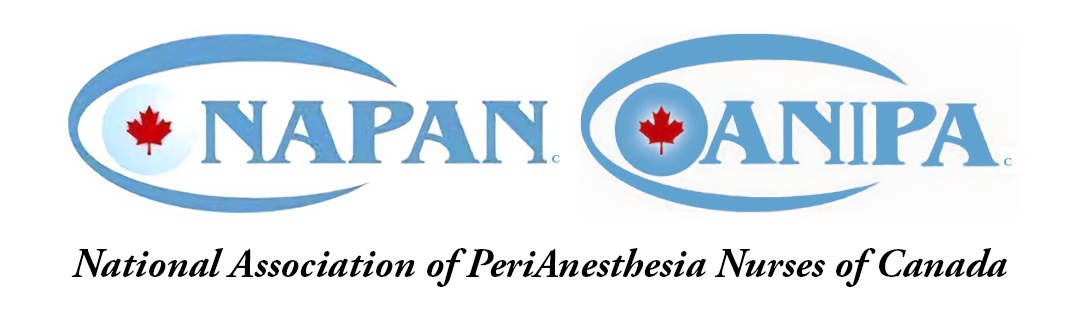 NAPANc Spring Symposium and AGM, June 2024
Evaluation
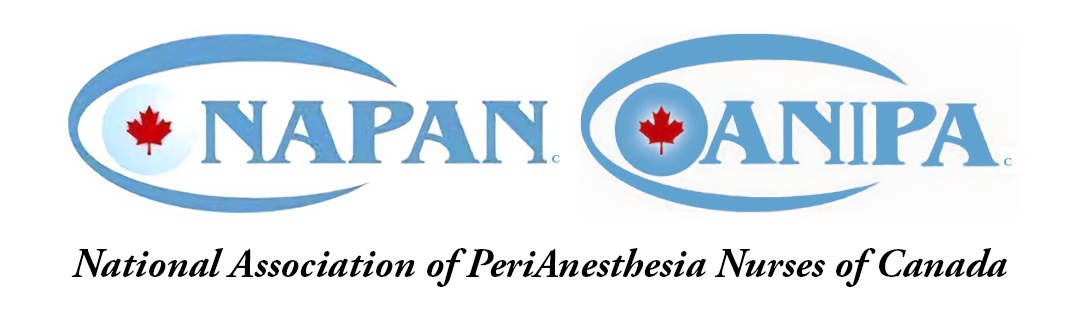 https://forms.gle/TdhnN4afBXPR1zhKA
NAPANc Spring Symposium and AGM, June 2024